O PROIZVODU
SpotCooler  je proizvod koncipiran i dizajniran u Norveškoj od strane vodećih stručnjaka na polju rashladne tehnologije 

Patentirano tehnološko rešenje za dugoročno i kvalitetno očuvanje svežine voća i povrća.

Svoju primenu nalazi, na prvom mestu, u velikim prodajnim lancima, a zatim i u cvećarama i restoranima.
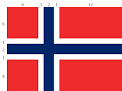 NORWEGIAN TEHNOLOGY
Sve komponente i tehnologija, koji čine SpotCooler  onim što jeste, prošli su sertifikaciju

SpotCooler je i zvanično proglašen inovativnim uređajem koji:
Produžava vek trajanja voća i povrća
Štedi energiju
Ne proizvodi buku
Ne menja klimu
Može se u potpunosti reciklirati
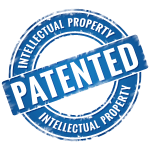 TESTIRANJE, SPOTCOOLER PERFORMANCE U NAŠOJ LABARATORIJI
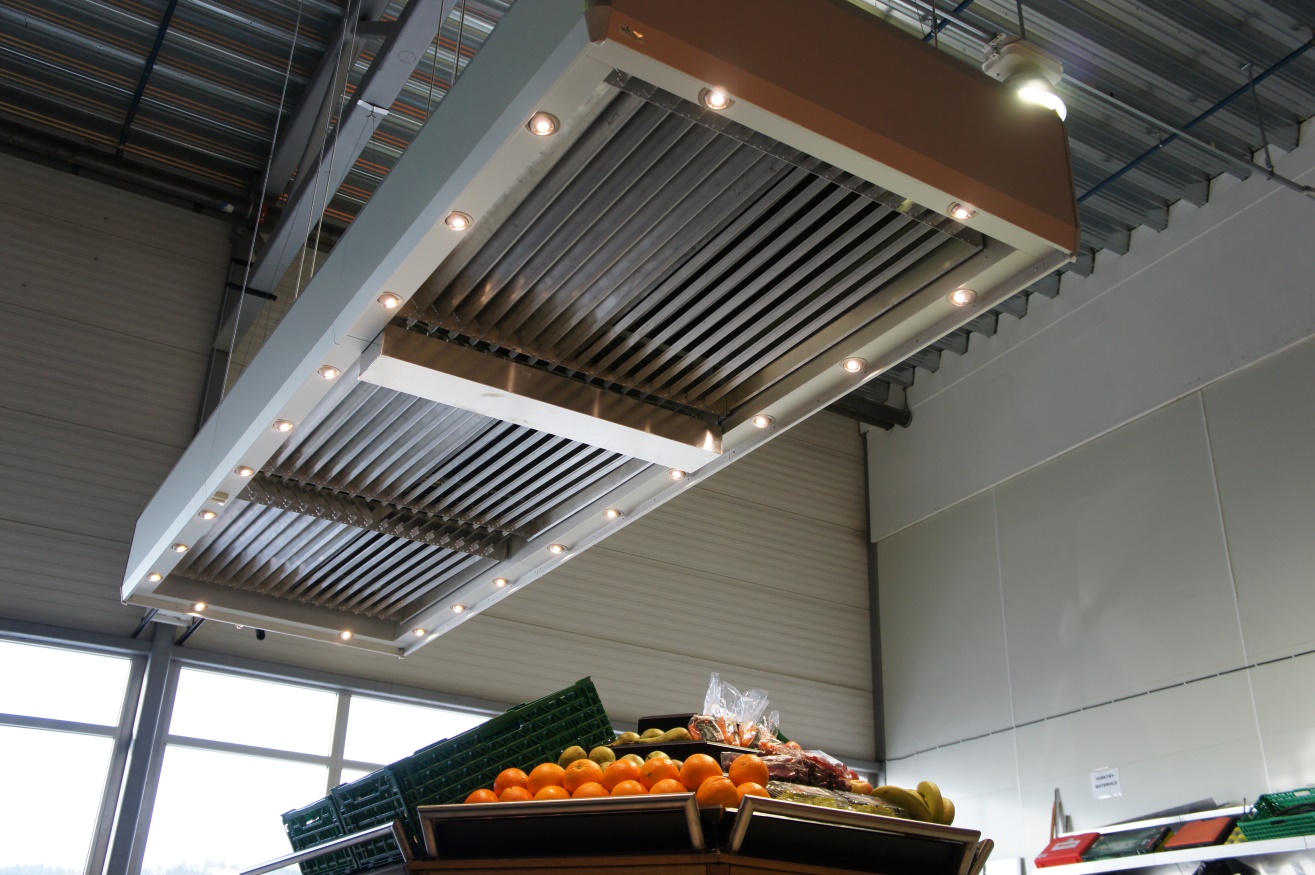 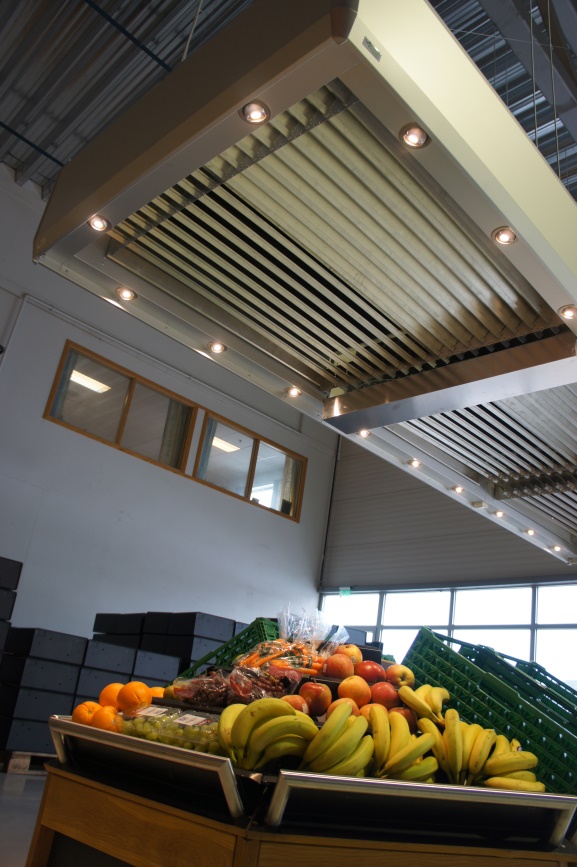 ŠTA KAŽE STATISTIKA?
80% voća i povrća kupujemo neplanirano, odnosno spontano


Prodaja zavisi od svežine voća
(svežina zavisi od vlažnosti i temperature)
Voće i povrće čine i do 60% asortimana u prehrambenim prodajnim objektima

Na mestu prodaje:
Voće i povrće se ne čuva na odgovarajućim temperaturama
Ne prebacuje se uvek u rashladne komore u vreme kada su objekti van funkcije
Usled oslobadjanja ugljen dioksida voće truli i privlači insekte
Zbog neuslovnog čuvanja voće i povrće brže propada i nije primamljivo potrošačima za kupovinu
ŠTA VAM PRUŽA SPOTCOOLER?
1. Omogućava 24h protok hladnog vazduha, kontinuirano
2.   Produžava vreme svežine voća i povrća tako što:
usporava proces sazrevanja 
nema smanjenja specifične težine 
nema oslobađanja CO2 iz pojedinačnih biljaka, što automatski štiti i ostale izložene biljke od zagađenja i degradacije
nema kondenzacije
3.    Smanjenje otpada voća i povrća  u obimu od 38 do 50%
4.    Ušteda radnog vremena (nema prebacivanja voća i povrća u rashladne komore)
5.    Na godišnjem nivou porast prodaje oko 1,5%
UTICAJ SPOTCOOLERANA SMANJENJE TEŽINE/KIVI
UTICAJ SPOTCOOLERANA SMANJENJE TEŽINE/KRUŠKA
*UTICAJ SPOTCOOLERA NA SMANJENJE UKUPNOG OTPADA
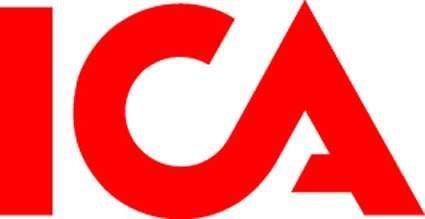 Sa SpotCoolerom
Bez SpotCoolera
* Izvor, ICA Sweden
*UTICAJ SPOTCOOLERA NA SMANJENJE UKUPNOG OTPADA
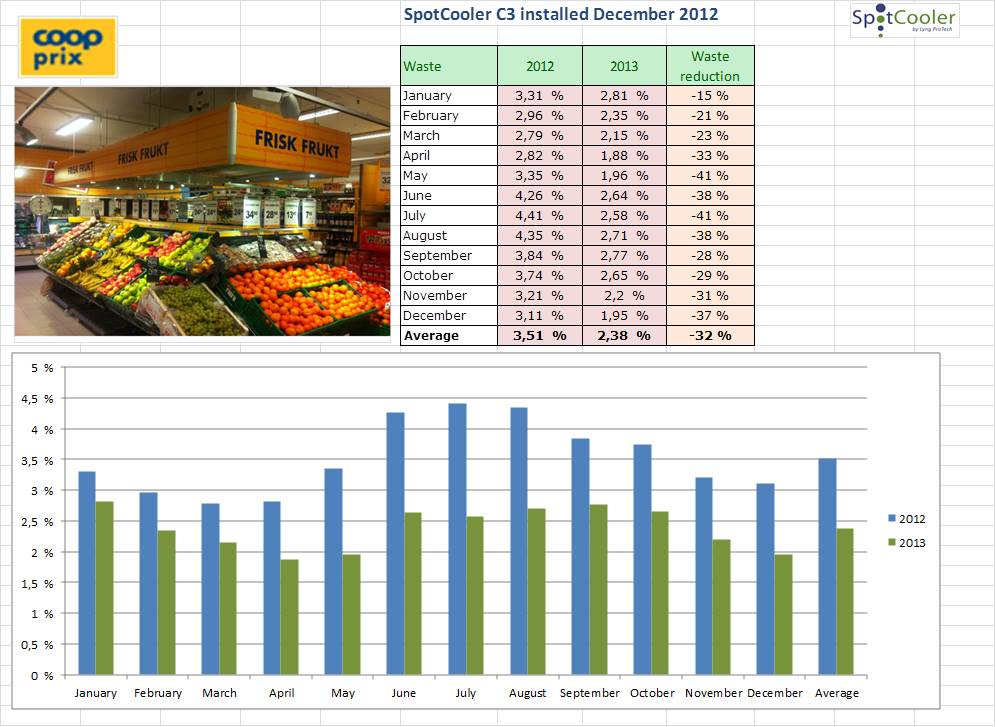 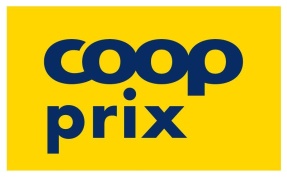 Sa SpotCoolerom
Bez SpotCoolera
* Izvor
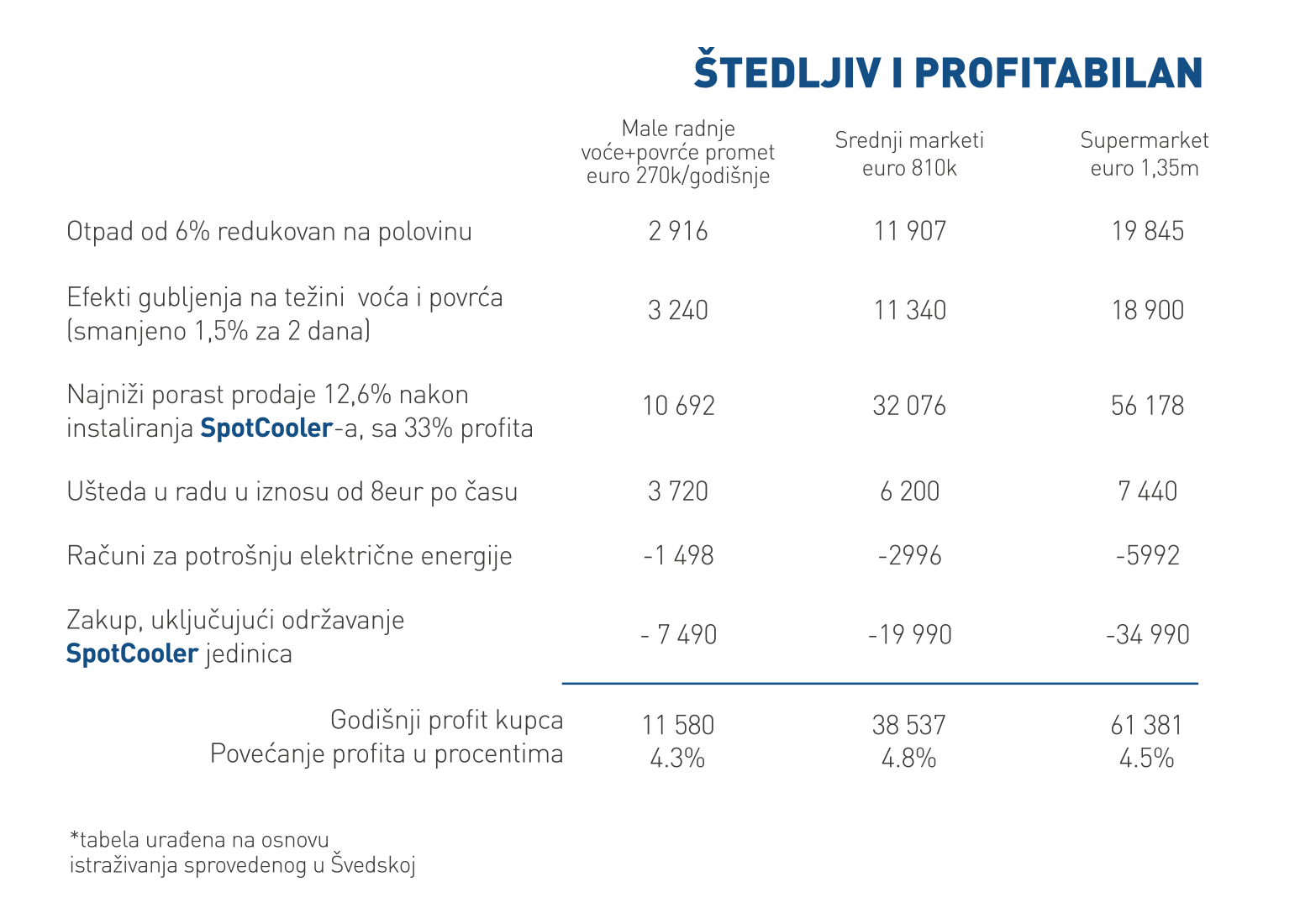 STANDARDNA  RASHLADNA VITRINA
SPOTCOOLER
VS
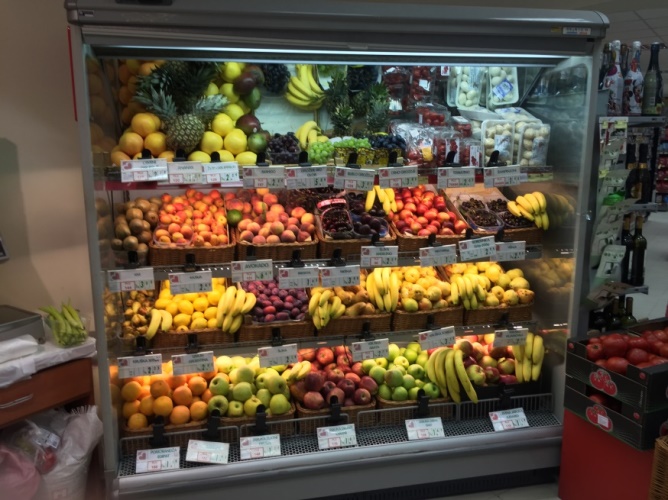 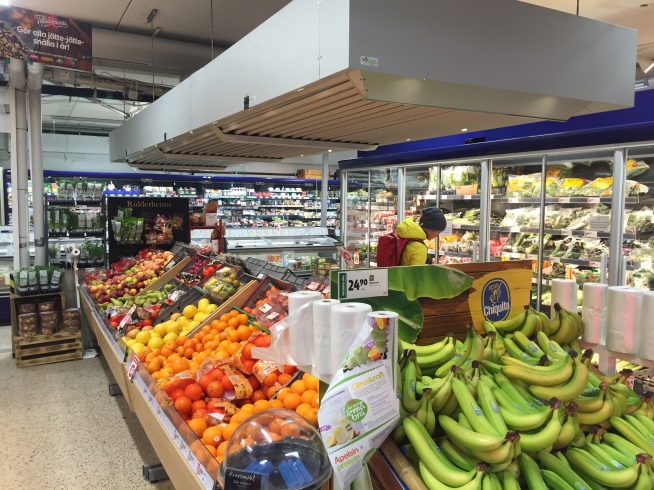 Emituje vlagu što dovodi do kondenzacije i bržeg truljenja voća i povrća
Nema kondenzacije, što je osnovni razlog zbog čega voće i povrće imaju produženu svežinu
REZULTAT
MODULARAN
Uređaj je dostupan u zasebnim jedinicama, a upravo njegova modularnost dozvoljava da se jedinice kombinuju shodno veličini površina za rashlađivanje.

SpotCooler C3	
5,0m dužine, pokriva oko 15m2 izložbene površine


SpotCooler C2
3,5m dužine, pokriva oko 10m2 izložbene površine


SpotCooler C1
2,0m dužine, pokriva oko 5m2 izložbene površine
TEHNIČKE KARAKTERISTIKE
ZONECONTROL TEHNOLOGIJA
U cilju minimalne potrošnje električne energije SpotCooler poseduje ZoneControl tehnologiju.
ZoneControl je regulator temperature sa IR senzorom.
Sve  pumpe imaju promenljive brzine i premašuju nove uslove koje EU propisuje za pumpe za rashladne sisteme. Sve komponente su proizvedene i označene za reciklažu u skladu sa najvišim standardima.
ZONECONTROL 

Max 2 stepena razlike između modula.

Temperatura se pojedinačno podešava u svakoj zoni pomoću IR senzora i promenljive termostatske kontrole.
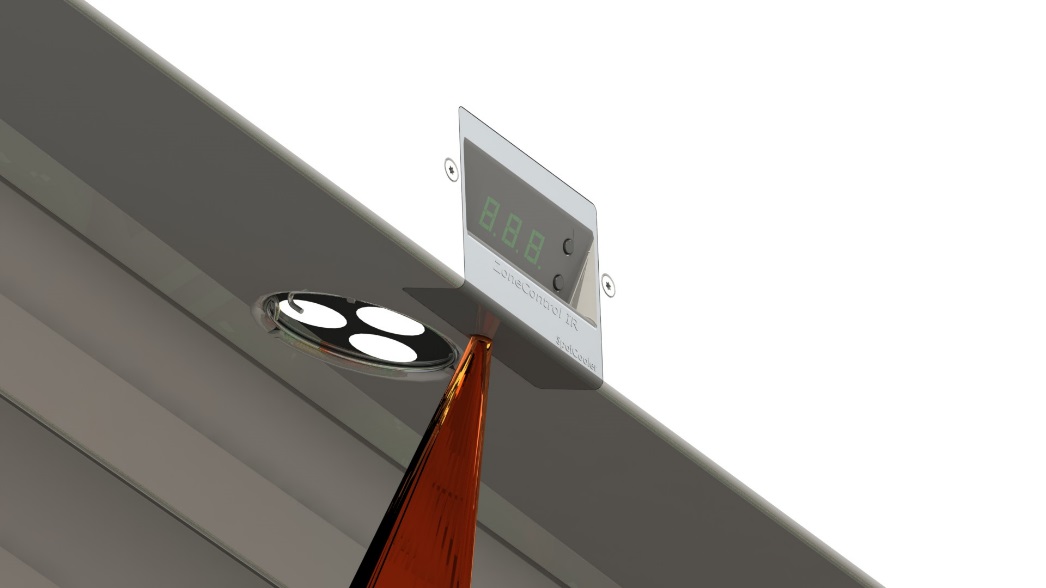 SPOLJNA JEDINICA
SpotCooler se isporučuje sa sopstvenom spoljnom jedinicom. Postoji mogućnost povezivanja unutrašnje jedinice na postojeći sistem rashlade, uz dodavanje hidromodula.
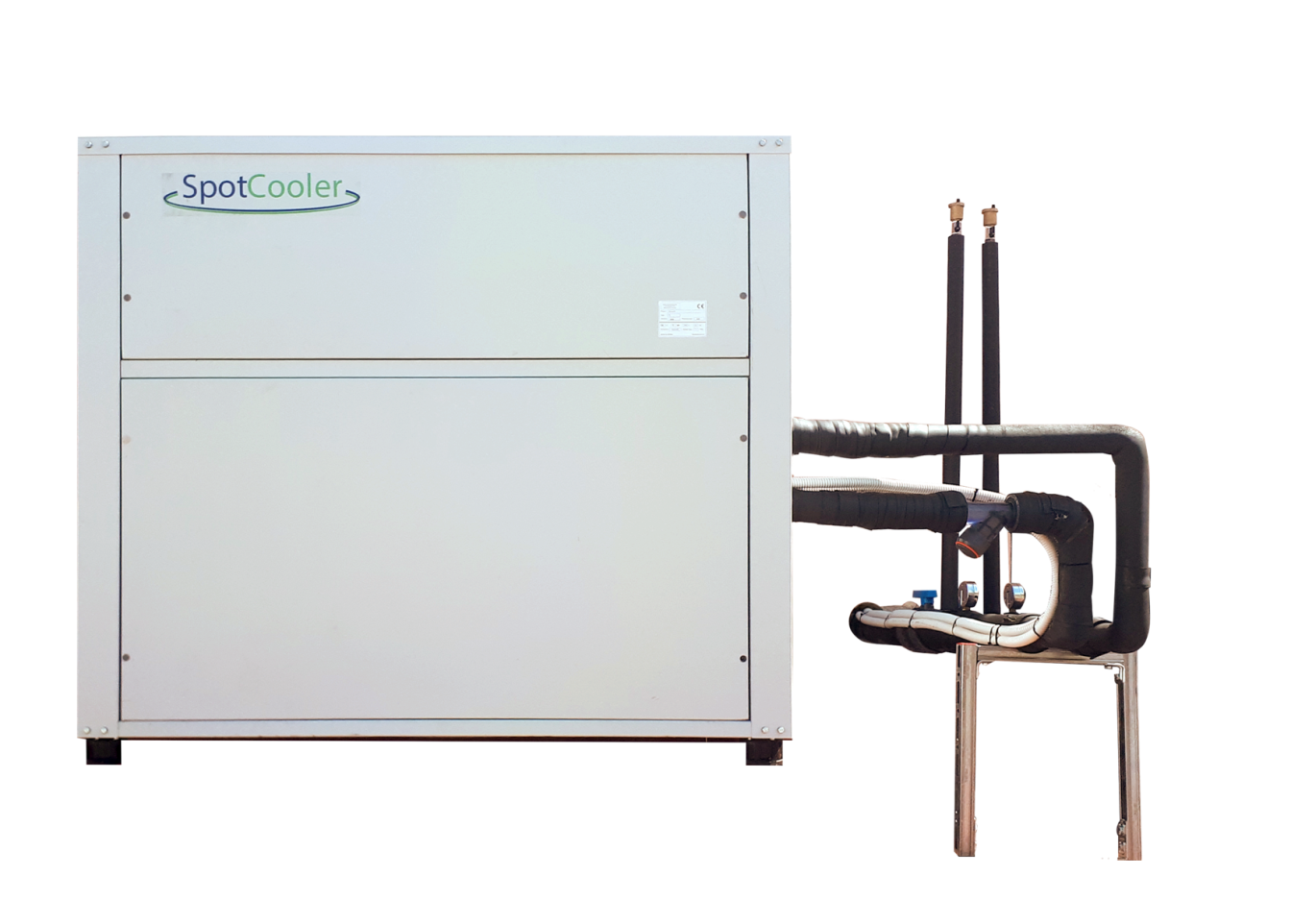 PRIMERI PRIMENE
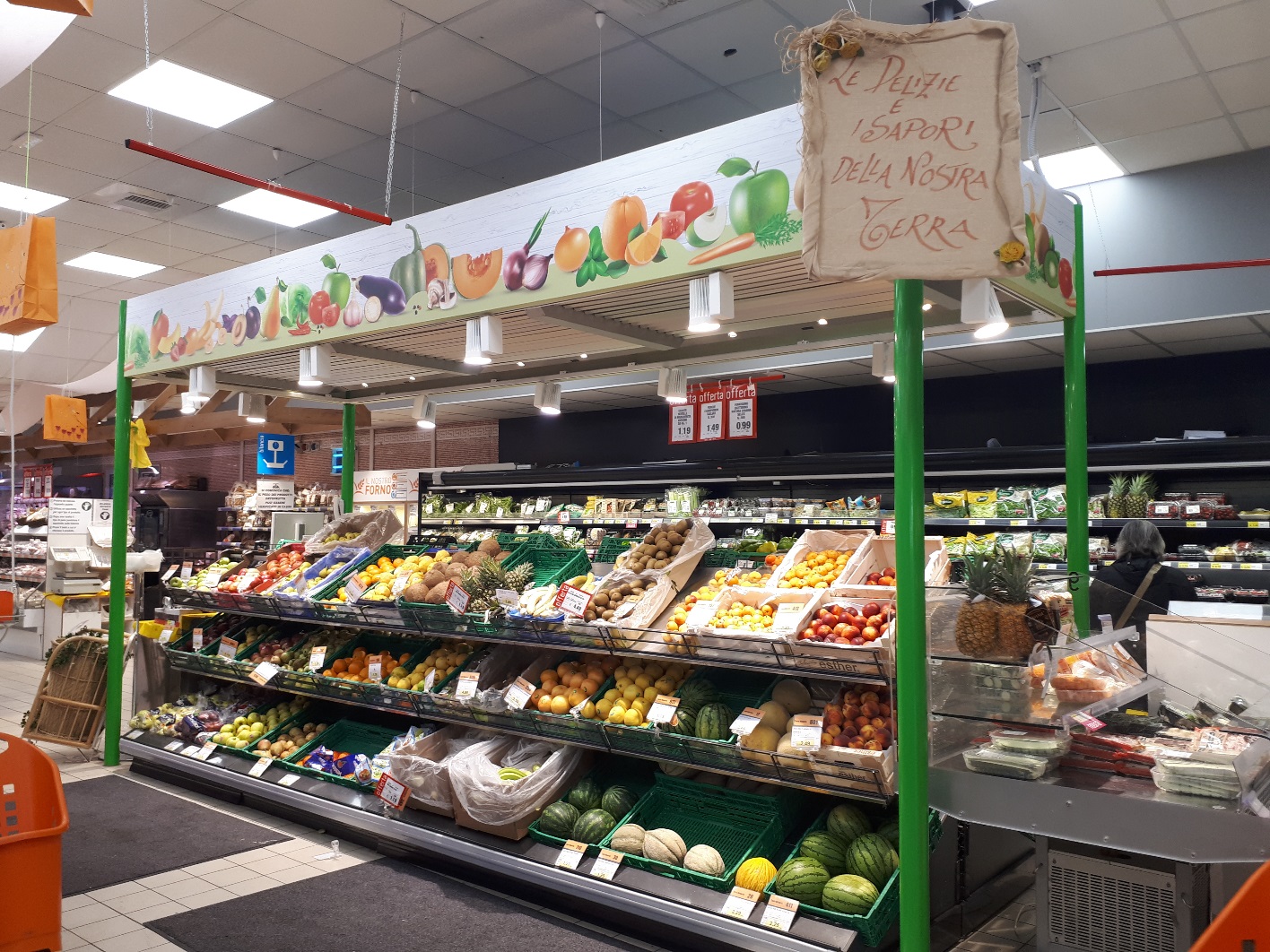 Instalacija Megamark Italija
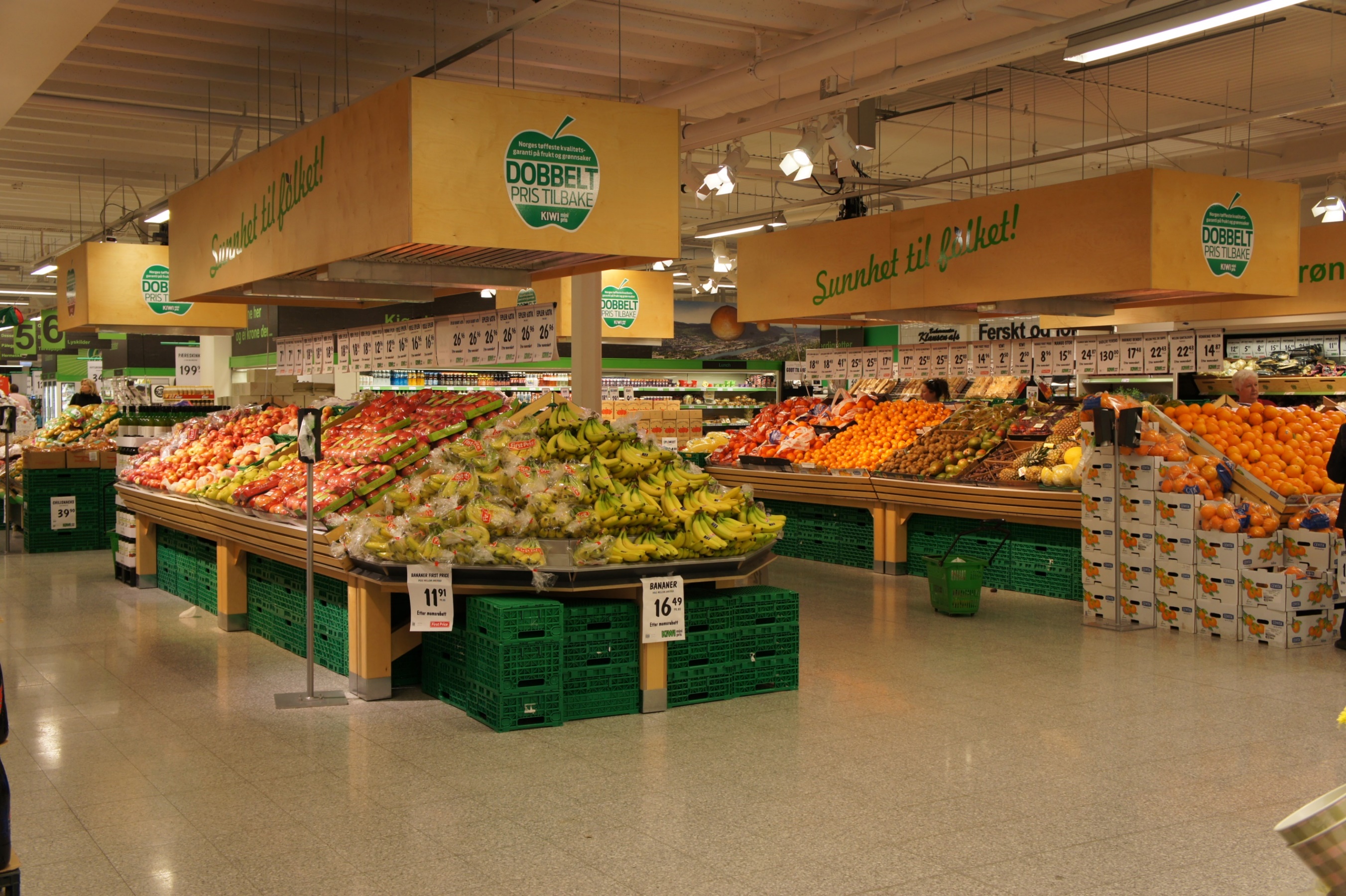 Instalacija Kiwi Norveška
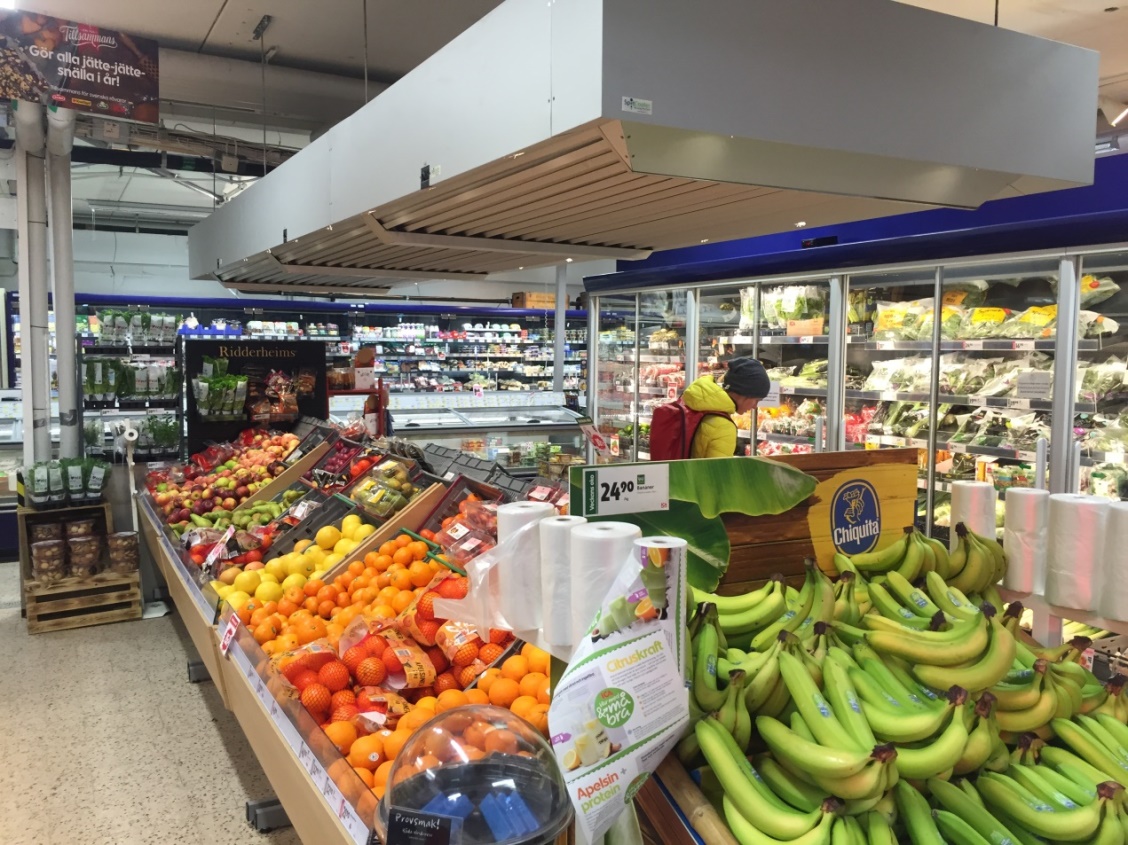 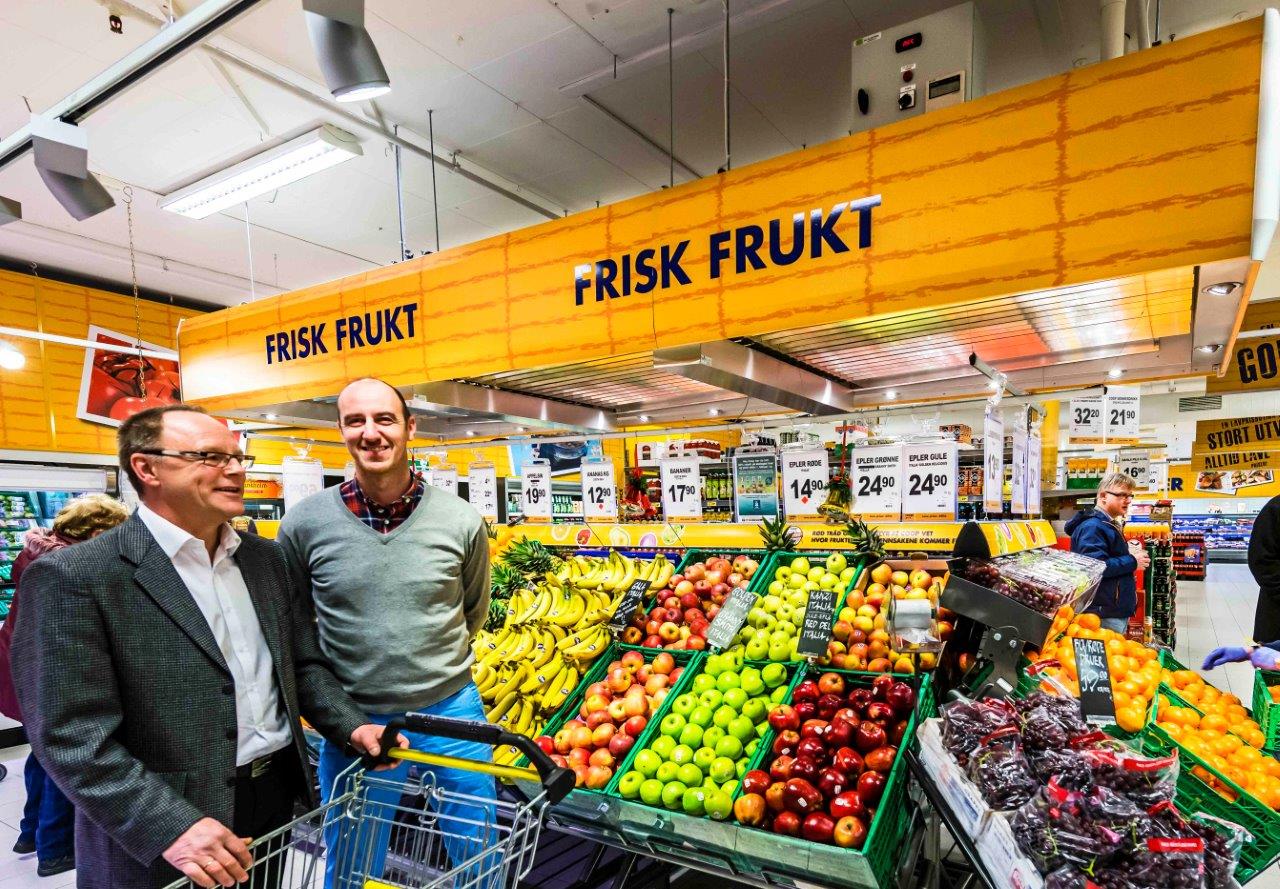 Instalacija Coop Prix Norveška
Instalacija ICA Sweden
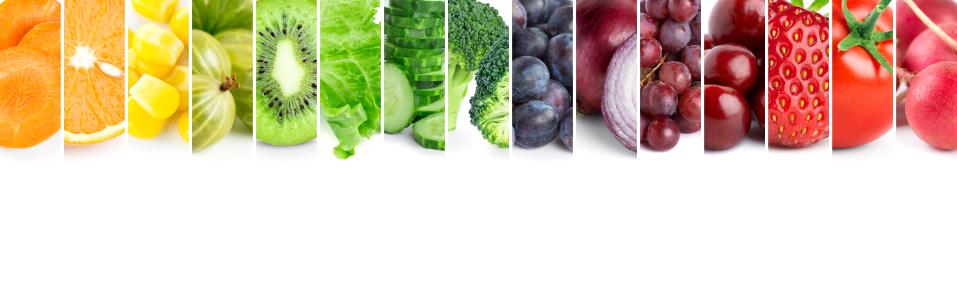 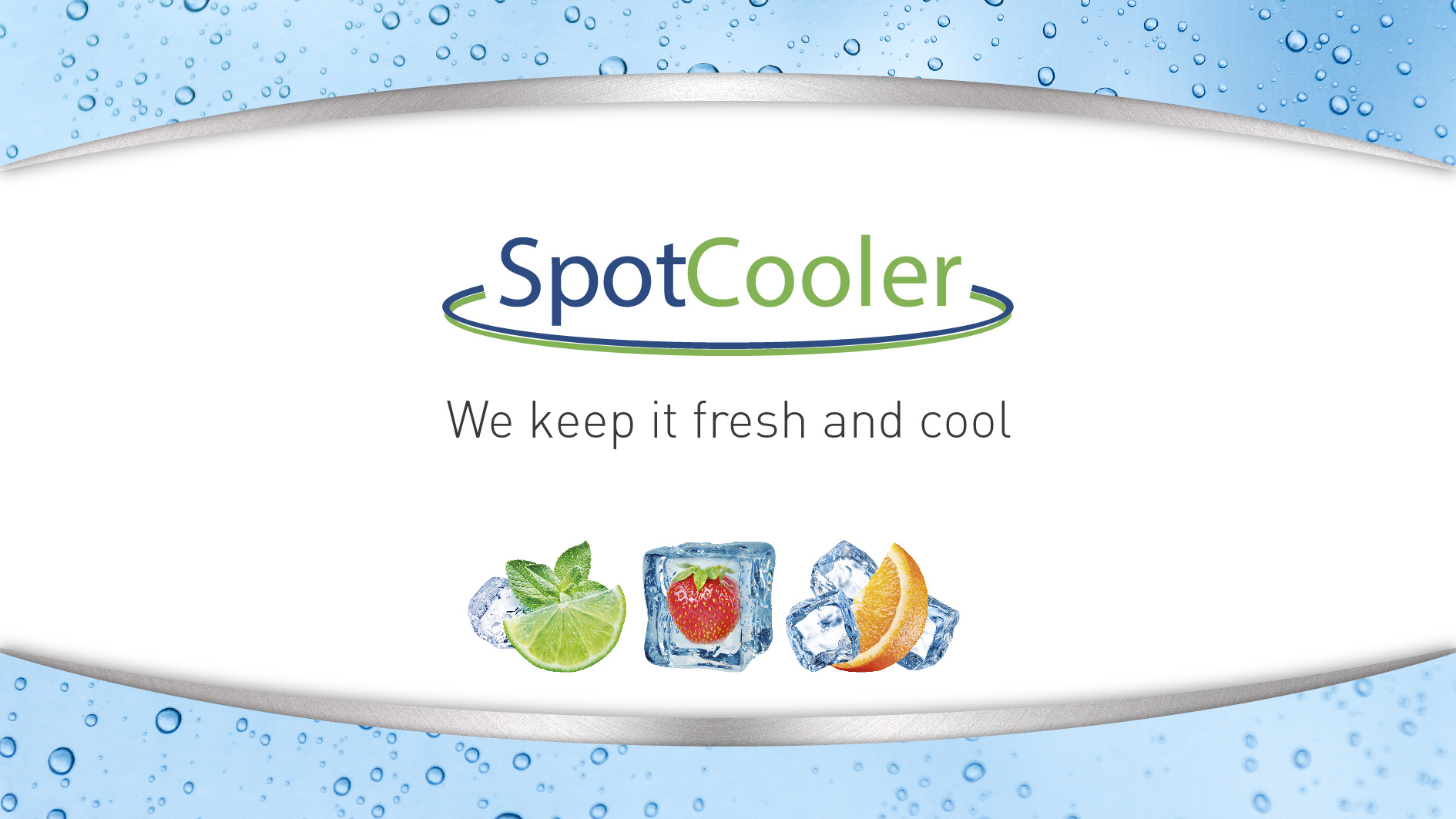